Бедность в контексте целей устойчивого развития
Овчарова Лилия Николаевна

Директор Центра анализа доходов и уровня жизни 
Института управления социальными процессами НИУ ВШЭ

22 октября 2014 года
Цели в области устойчивого развития
Цель 1. Повсеместная ликвидация нищеты во всех ее формах
Цель 2. Ликвидация голода, обеспечение продовольственнойбезопасности и улучшение питания и содействие устойчивому развитию сельского хозяйства

Цель 3. Обеспечение здорового образа жизни и содействие благополучию для всех в любом возрасте
Цель 4. Обеспечение всеохватного и справедливого качественного образования и поощрение возможности обучения на протяжении всей жизни для всех
Цель 5. Обеспечение гендерного равенства и расширение прав и возможностей всех женщин и девочек
Цель 6. Обеспечение наличия и рациональное использование водных ресурсов и санитарии для всех
Цель 7. Обеспечение доступа к недорогостоящим, надежным, устойчивым и современным источникам энергии для всех
Цель 8. Содействие неуклонному, всеохватному и устойчивому экономическому росту, полной и производительной занятости и достойной работе для всех
Цели в области устойчивого развития
Цель 9. Создание прочной инфраструктуры, содействие обеспечению всеохватной и устойчивой индустриализации и внедрению инноваций
Цель 10. Снижение уровня неравенства внутри стран и между ними
Цель 11. Обеспечение открытости, безопасности, жизнестойкости и устойчивости городов и населенных пунктов
Цель 12. Обеспечение рациональных моделей потребления и производства
Цель 13. Принятие срочных мер по борьбе с изменением климата и его последствиями*
	* Признавая, что Рамочная конвенция Организации Объединенных Наций об изменении климата является основным международным, межправительственным форумом для ведения переговоров относительно глобального реагирования на изменение климата.
Цель 14. Сохранение и рациональное использование океанов, морей и морских ресурсов в интересах устойчивого развития
Цель 15. Защита, восстановление экосистем суши и содействие их рациональному использованию, рациональное управление лесами, борьба с опустыниванием, прекращение и обращение вспять процесса деградации земель и прекращение процесса утраты биологического разнообразия
Цель 16. Содействие построению миролюбивых и открытых обществ в интересах устойчивого развития, обеспечение доступа к правосудию для всех и создание эффективных, подотчетных и основанных на широком участии учреждений на всех уровнях
Цель 17. Укрепление средств достижения устойчивого развития и активизация работы механизмов глобального партнерства в интересах устойчивого развития
Цель 1.  Повсеместная ликвидация нищеты во всех ее формах
1.1. К 2030 году искоренить крайнюю нищету (в настоящее время определяется как проживание на сумму менее чем 1,25 долл. США в день) для всех людей во всем мире
1.2. К 2030 году сократить по крайней мере наполовину долю мужчин, женщин и детей всех возрастов, живущих в нищете во всех ее аспектах в соответствии с национальными определениями
1.3. Внедрить на национальном уровне соответствующие системы и меры социальной защиты для всех и достичь к 2030 году существенного охвата бедных и уязвимых слоев населения
1.4. Обеспечить к 2030 году, чтобы все мужчины и женщины, в частности малоимущие и уязвимые, имели равные права на экономические ресурсы, а также доступ к базовым услугам, права на владение земельными ресурсами и другими формами собственности и контроль над ними, права наследования, доступ к природным ресурсам, соответствующим новым технологиям и финансовым услугам, включая микрофинансирование
1.5. К 2030 году укрепить жизнестойкость малоимущих и находящихся в уязвимом положении лиц и уменьшить их подверженность обусловленным изменением климата стихийным бедствиям и другим экономическим, социальным и экологическим потрясениям и катастрофам 
 1.a. Обеспечить масштабную мобилизацию ресурсов из различных источников, в том числе посредством расширения сотрудничества в целях развития, с тем чтобы обеспечить развивающимся странам, в частности наименее развитым странам, достаточные и предсказуемые средства для осуществления программ и стратегий по искоренению нищеты во всех ее аспектах
1.b. Создать надежные стратегические рамки на национальном, региональном и международном уровнях на основе стратегий развития, учитывающих интересы бедноты и гендерные аспекты, для поддержки ускорения инвестиций в меры по искоренению нищеты
Цель 2. Ликвидация голода, обеспечение продовольственной безопасности и улучшение питания и содействие устойчивому развитию сельского хозяйства
2.1. К 2030 году покончить с голодом и обеспечить для всех, особенно для малоимущих и уязвимых групп населения, включая детей, доступ в течение всего года к безопасному, богатому питательными компонентами и достаточному продовольствию
2.2.	К 2030 году покончить со всеми формами недоедания, включая достижение к 2025 году согласованных на международном уровне целевых показателей, касающихся проблемы задержки в росте и истощения среди детей в возрасте до пяти лет, и удовлетворение потребностей в питании девочек подросткового возраста, беременных и кормящих женщин и пожилых людей
Что влияет на  масштабы  распространения и 
формы проявления бедности ?
Методология определения и измерения бедности:
 линия бедности  
 показатель  благосостояния 
 организация  источников данных
Приоритеты социально-
экономической политики
Уровень  и фаза (рост,падение,
 кризис) социально-экономического
развития
6
Абсолютная концепция бедности (Россия США)
Черта бедности:
 минимальная 
потребительская корзинка
Нормативный метод расчета Россия ( в советский период и с 2000 г. по 2012 г.)

Нормативно-статистический ( США, Россия с 1992 по 1999 гг., с 2013) во 2 кв. 2013 г. стоимость минимальной потребительской корзины составила 8192 руб. или $19 466  на  семью из 4 человек  по ППС ( расчетный ППС 20,2 доллара за руб. )

Бедной в США считается семья, годовой доход которой не превышает $23,8 тысячи на четырех человек. 
Черта бедности  1,25 доллара в день по ППС для России в 2008 при ППС 14,34  руб. за доллар ( обменный курс 24,85 руб. за доллар ) 537,75 руб.. Стоимость национального прожиточного минимума – 4593 или 8,5 раз выше.
7
Выбор линии бедности
8
Дискуссия о противоречивости и непротиворечивости  линий бедности: доказана целесообразность  разработки и использования альтернативных и консенсуальных линий бедности
Абсолютная
Относительная
Субъективная
Монетарная
Абсолютная
Немонетарная
Субъективная
Относительная
Теория: концепция определения
Методология : инструмент измерения
Три источника
альтернативности
при   измерении
бедности
Теоретико -
методологический
9
6,4%
4,6%
0,4%
6,6%
12,6%
14,2%
8,2%
Совмещение трех определений бедности, население России в целом, 2010 г.
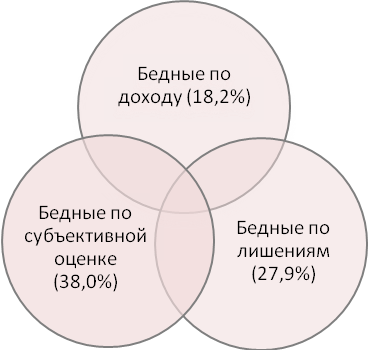 10
Уровень монетарной бедности в странах
Качество питания в России
Характеристики реального потребления
Нормы минимального потребления
Методология измерения многомерной бедности
1. Каждому лицу присваивается определенная сумма баллов в зависимости от того, какие депривации его/ее домохозяйство испытывает
по каждому из 10 компонентных индикаторов (d). Максимальный
балл – 10, причем каждое  из трех измерений (уровень жизни, образование, здоровье) имеет равный вес 3,33. 
	2. «Образование» : (1) никто не имеет  пятилетнего школьного образования; (2) как минимум один ребенок школьного возраста ( до восьмого класса) не посещает школу. Весовой коэффициент  каждого  индикатора   - 1,67. 
	3. «Здоровье» : (1) как минимум один человек не доедает; (2) один или более детей умерли. Весовой коэффициент  каждого  индикатора   - 1,67. 
	4.«Уровень жизни» : (1) отсутствие электричества; (2) отсутствие чистой питьевой воды; (3) отсутствие доступа к нормальной канализации; (4) отсутствие полов в доме, которые можно вымыть; (5)домохозяйства использую «грязное» топливо для приготовления пищи (навоз, дрова, древесный уголь); (6)домохозяйство не имеет автомобиля и обладает максимум, одним из следующих технических средств: велосипед, мотоцикл, радиоприемник, холодильник, телефон, телевизор. Весовой коэффициент каждого индикатора - 0,56.
	5. Если домохозяйство набрало 3 и более баллов -  относится к бедным. Если в интервале от 2 баллов до 3 баллов – уязвимое к бедности.
Страны СНГ по индексу многомерной бедности, по данным HDR-2013
Основные инструменты борьбы с бедностью
Снижение безработицы ( в России по состоянию  на август  2014 – 4,8%);
Повышение минимальной заработной платы -  ( в настоящий момент 5554 руб. или 63% от ПМ трудоспособного);
Повышение минимальной пенсии: в России всем пенсионерам гарантированы доходы на уровне ПМ пенсионера;
Защита женщин при рождении детей –  в настоящее время в России при рождении первого ребенка  минимальное  пособие по уходу за ребенком – 2576,6 руб. или 33% от прожиточного минимума ребенка ;
Повышать стипендию в настоящее время гарантированный размер стипендии  в ВУЗе – 1340 руб. или 15% от ПМ трудоспособного.
Гарантировать всем бедным минимальный доход – таких социальных программ в России нет.